Особенности преподавания гуманитарных дисциплин на профильном уровне
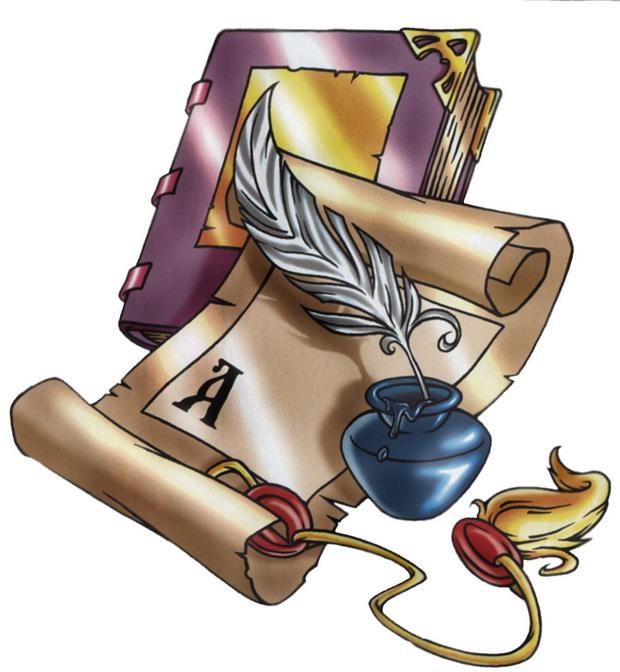 Выполнил: учитель истории и обществознания МБОУ 
«Гвардейская школа-гимназия  № 3» 
Цимбал С.В.
Профильное обучение
- средство дифференциации и индивидуализации обучения, позволяющее за счет изменений в структуре, содержании и организации образовательного процесса более полно учитывать интересы, склонности и способности учащихся, создавать условия для обучения старшеклассников в соответствии с их профессиональными интересами и намерениями в отношении продолжения образования.
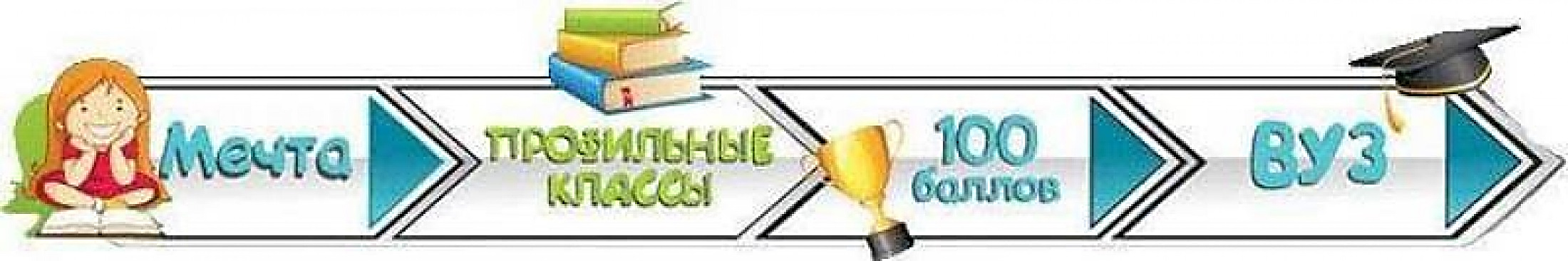 Концепция профильного обучения, отражающая данное направление, предусматривает реализацию следующих основных целей:
обеспечит углубленно изучение отдельных предметов программы полного общего образования;
создать условия для существенной дифференциации содержания обучения старшеклассников с широкими и гибкими возможностями построения школьниками индивидуальных образовательных программ;
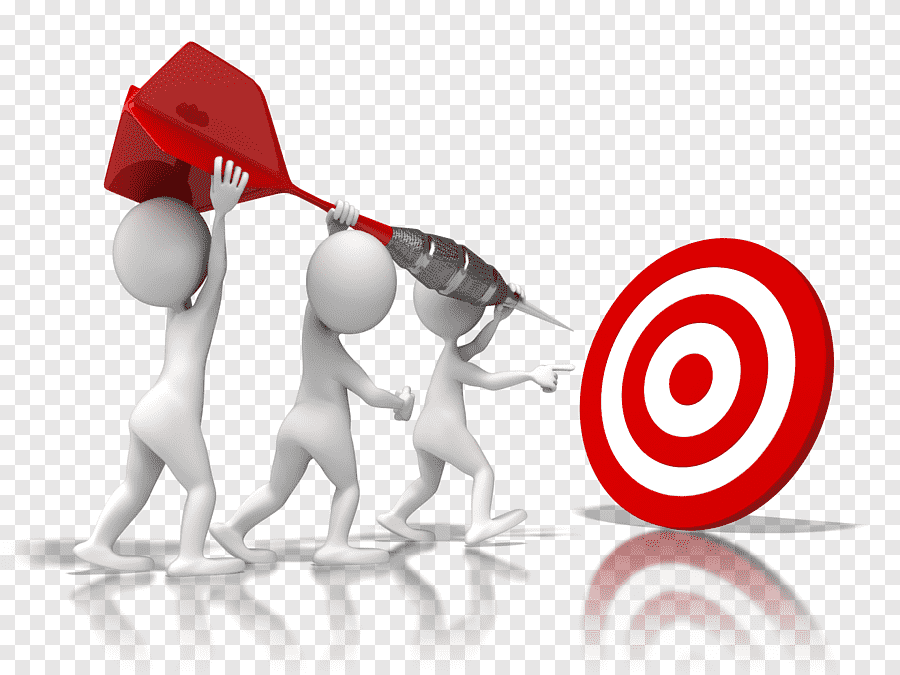 способствовать установлению равного доступа к полноценному образованию разным категориям обучающихся в соответствии с их способностями, индивидуальными склонностями и потребностями;
расширить возможности социализации учащихся, обеспечить преемственность между общим и профессиональным образованием, более эффективно подготовить выпускников школы к освоению программ высшего профессионального образования.
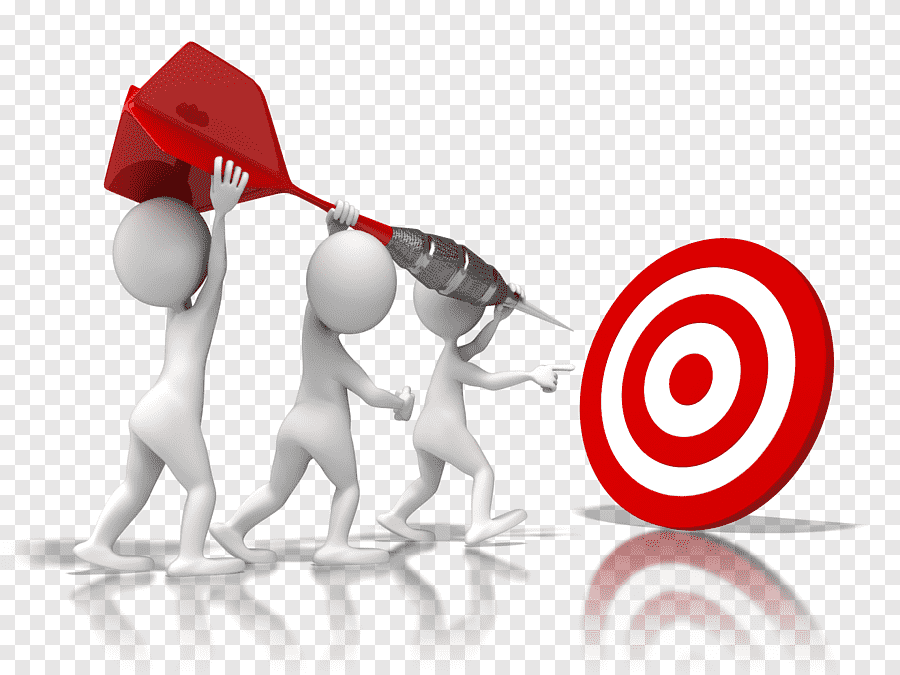 Отличие профильного обучения от углубленного
Профильное обучение – это система специализированной подготовки старшеклассников, направленная на то, чтобы сделать процесс их обучения на последней ступени общеобразовательной школы более индивидуализированным, отвечающим реальным запросам и ориентациям, способная обеспечить осознанный выбор школьниками своей профессиональной деятельности.
Профильное обучение позволяет учащимся выбрать конкретную приоритетную область для более глубокого изучения. Поскольку выбор предполагает ряд вариантов, то переход к профильному обучению – это, прежде всего, расширение свободы, вариативности школьного образования.
 В отличие же от углубленного изучения отдельных предметов, профильное обучение позволяет школьникам изучать не один, а группу предметов, взаимодополняющих друг друга.
В основе процесса углубленного изучения отдельных предметов лежит предметно ориентированный подход, а в основе профильного обучения – профессионально ориентированный подход.
Классы с углубленным изучением отдельных предметов реализуют общеобразовательные программы общего образования и обеспечивают дополнительную (углубленную) подготовку обучающихся.
Профильные классы создаются на старшей ступени образования и реализуют двухуровневые образовательные программы среднего (полного) общего образования (базового и профильного) и обеспечивают предметную профильную подготовку учащихся 10–11-х классов.
Модель профильной школы
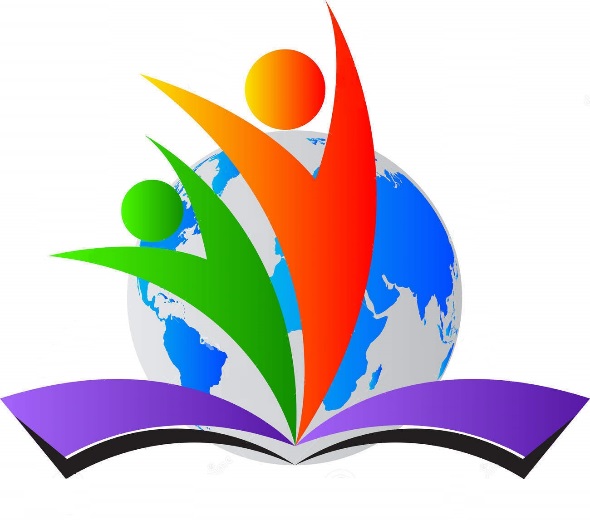 Профильное обучение Курсы
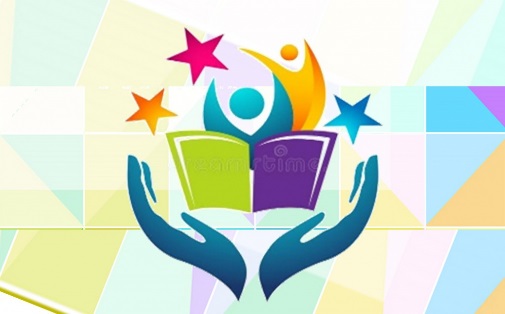 базовые
элективные
профильные
отражают обязательную для всех школьников инвариативную часть образования и направлены на завершение общеобразовательной подготовки обучающихся
обеспечивают углубленное изучение отдельных предметов и ориентированы, в первую очередь, на подготовку выпускников школы к последующему профессиональному образованию
связаны с удовлетворением индивидуальных образовательных интересов, потребностей и склонностей каждого школьника
В соответствии с учебным планом школы для социально-гуманитарного профиля
История
Право
Введение в правоведение
Элективные курсы
В соответствии с Федеральным базисным учебным планом в каждом профиле обучения должны присутствовать элективные курсы. Элективные курсы являются обязательными для посещения курсами по выбору учащихся. Это значит, что в каждой школе учащимся должно быть предложено несколько элективных курсов, из которых они смогут выбрать по меньшей мере два для обязательного посещения. Элективные курсы входят в состав всех профилей обучения на старшей ступени среднего образования и реализуется за счёт школьного компонента учебного плана.
Типы элективных курсов
подготовка к сдаче ЕГЭ на повышенном уровне
«надстройка» профильных курсов
межпредметная связь
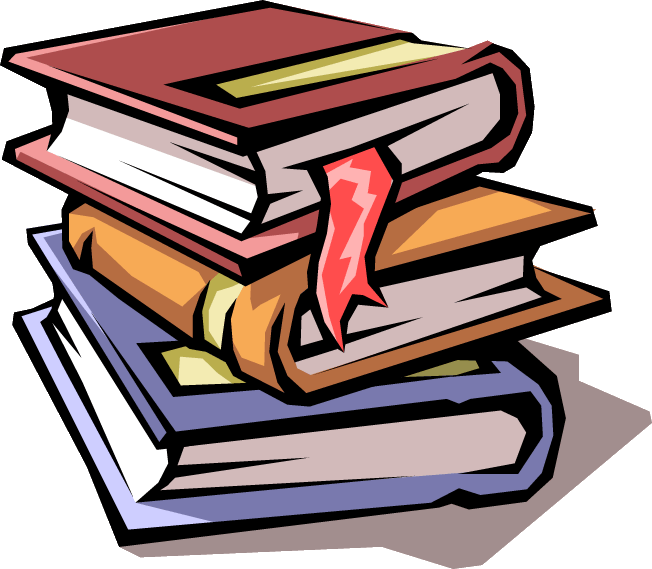 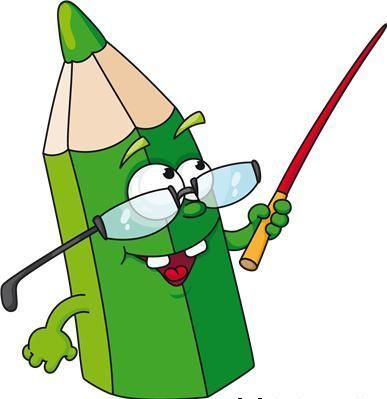 Основные приемы и технологии профильного обучения
метод проектов может сочетать все режимы работы: индивидуальный, парный, групповой, коллективный и так называемое «обучение в сотрудничестве»  и включает элементы исследовательской и эстетической деятельности
информационные технологии для открытого образования
проблемное обучение - организация учебных занятий, которая предполагает создание под руководством учителя проблемных ситуаций и активную самостоятельную деятельность учащихся по их разрешению, в результате чего и происходит творческое овладение знаниями, навыками, умениями и развитие мыслительных способностей
адаптивная система обучения - обучение приемам самостоятельной работы, самоконтролю, взаимоконтролю, приемам исследовательской деятельности, умению самостоятельно добывать знания 
коллективный способ обучения - фронтальная (одновременная) работа в классе, направленная на достижение общей цели;
работа в статичных парах;
групповая работа (на принципах дифференциации);
межгрупповая работа (каждая группа имеет свое задание в общей цели);
фронтально-коллективная деятельность при активном участии всех школьников.
Роль педагога в профильном обучении
Учителя (преподаватели), работающие в профильных классах, должны четко представлять: 
	изменения в содержании образования в профильных классах; 
       изменения в образовательных технологиях; 
	нормативное обеспечение профильного обучения; 
        учебно-методическое обеспечение; 
	критерии оценки профильной подготовки учащихся
Готовность учителя к работе в профильных классах включает 4 структурных компонента: 
специально-методический
культурологический
гуманистический
психофизиологический
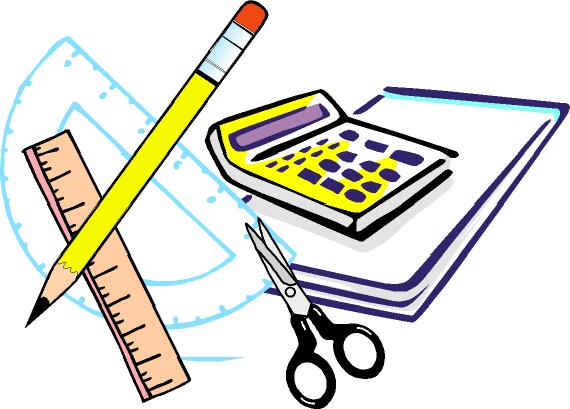 Специально-методический компонент включает ведущую педагогическую деятельность учителя - обучение учащихся основам науки, т.е. специальные знания и умения учителя-предметника.
Культурологический компонент связан с уровнем общей и профессиональной культуры учителя, в науке сложились 3 критерия в оценке профессиональной культуры:
 аксиологический (ценностный), 
личностный, 
деятельностный. 
Гуманистический компонент структуры личности и деятельности учителя является неотделимой составляющей педагогической профессии. Содержание гуманитарных дисциплин ориентированно на человека, раскрытие его внутреннего мира, духовных потребностей, нравственное совершенствование.
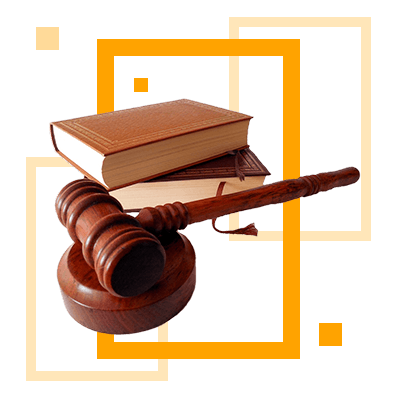 Организация профильного обучения в МБОУ «Гвардейская школа-гимназия №3»
Организация профильного обучения в МБОУ «Гвардейская школа-гимназия №3» базируется на Положении о приеме в профильные классы, Положении
о порядке зачета результатов освоения обучающимися учебных предметов, курсов, дисциплин (модулей), практики, дополнительных образовательных программ в других организациях осуществляющих образовательную деятельность, Положении о сетевой форме реализации образовательных программ
Положения регламентируют деятельность профильных классов на уровне среднего общего образования, содержание и организацию образовательного процесса, особенности приема обучающихся в профильные классы, отчисления обучающихся из профильных классов.
Решение об открытии профильных классов рассматривается на педсовете, принимается Управляющим советом и утверждается приказом директора ОУ.
Профильные классы открываются с учетом интересов обучающихся, родителей (законных представителей), возможностей педагогического коллектива и материально-технической базы ОУ.
Этапы введения  профильного обучения
Расчет рейтингового балла при приеме в профильные классы
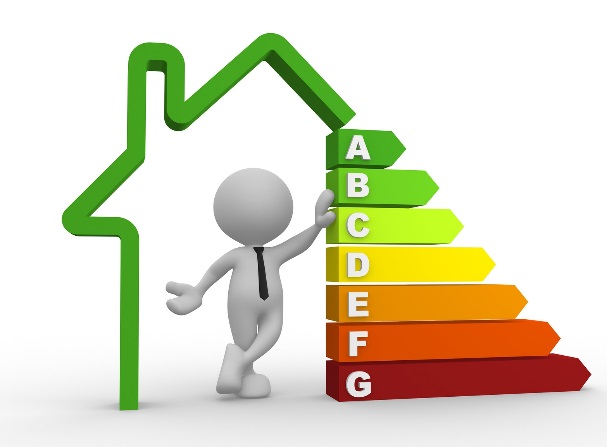 Выводы
Профильное обучение в современной России невозможно без использования современных педагогических технологий. Именно они позволяют решить следующие задачи:
выделение ученика как субъекта, признание его основной ценностью всего образовательного процесса; развитие его способностей, признание того, что развитие индивидуальных способностей ученика - основная цель образования;
изменение типа отношений между обучающими и обучаемыми, переход от авторитарного управления, подчинения и принуждения к сотрудничеству, взаиморегуляции, взаимопомощи;
на стимулирование школьников к использованию разнообразных способов выполнения заданий без боязни ошибиться; на применение активных форм общения (диалог, обсуждение, аргументация, дискуссия, дебаты).
Углубленное изучение предметов позволяют сформировать у учащихся профильных классов такие ценности, как:
потребность в получении знаний;
умение самостоятельно организовывать работу по усвоению знаний;
выбор наиболее оптимальных путей для решения учебных задач;
планирование своей образовательной деятельности;
позитивную самооценку.
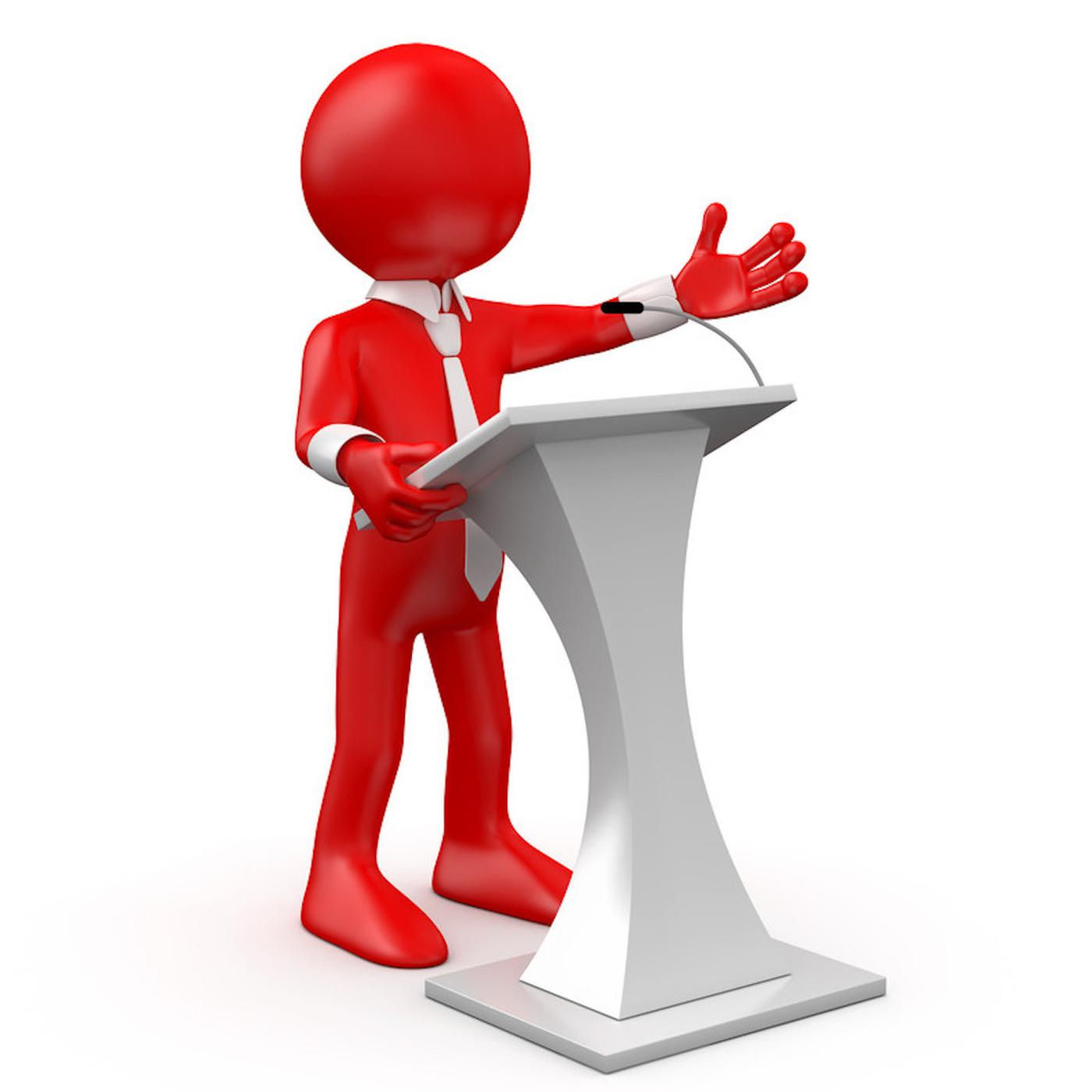 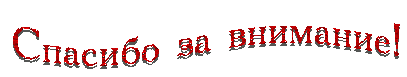